Výzva č. 02_19_075 Inkluzivní vzdělávání pro sociálně vyloučené lokality II (SVL II)
PS Financování, 7.3.2019 Žatec
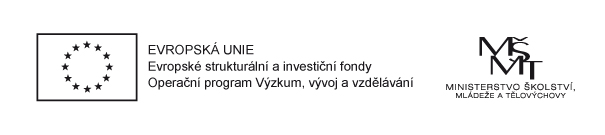 Základní údaje o výzvě
pro obce, spolupracující s Agenturou v koordinovaném přístupu k sociálně vyloučeným lokalitám nebo v režimu vzdálené podpory
pro kraje, na jejichž území se nacházejí sociálně vyloučené lokality
vyhlášena 21.1.2019 – 30.6.2020
individuální projekt na 18 – 36 měsíců
3 – 100 milionů Kč na jeden projekt
ex-ante financování
spoluúčast: obce 5%, NNO 0%
nesmí se překrývat s projektem v OPVVV KPSVL I.
oprávnění žadatelé: obce, svazky a sdružení obcí, kraje, NNO
Cílové skupiny výzvy
žáci/děti ze socioekonomicky znevýhodněného a kulturně odlišného prostředí
jejich rodiče a jiní zákonní zástupci
pracovníci a vedoucí škol a školských zařízení
pracovníci a dobrovolníci v organizacích, pracujících s dětmi/žáky 
zaměstnanci veřejné správy a zřizovatelů škol a školských zaříízení
veřejnost
Podporované aktivity výzvy
I. Povinné aktivity
a) obec: 
-řízení projektu
-podpora obce při zavádění inkluzívního vzdělávání
b) NNO:
-řízení projektu

II. Povinně volitelné aktivity (alespoň jednu)
-předškolní vzdělávání
-prevence školní neúspěšnosti
-personální podpora inkluzívního vzdělávání ve školách a školských poradenských pracovištích
Vyloučené aktivity
adaptační kurzy, soustředění, atp.
kroužky, pokud nejsou zaměřeny primárně na rozvoj občanských a sociálních kompetencí
vznik a vybavování neformálních volnočasových zařízení/klubů
příprava, tvorba a realizace nových vzdělávacích kurzů příjemcem (vzdělávací kurzy lze jen nakupovat, nemusejí být akreditované)
pořizování vybavení a nábytku
zhodnocování budov
Podpora obce při zavádění inkluzivního vzdělávání (povinná)
-semináře, debaty, osvětové aktivity
-studijní cesty/stáže do zemí EU
-rozvoj úředníků samosprávy v oblasti inkluze
-koordinátor inkluze pro obec / svazek či sdružení obcí
-metodik asistentů pedagoga a školních asistentů
-koordinační platformy a platformy sdílení
Předškolní vzdělávání
-aktivity zaměřené na vzdělávání a rozvoj dětí
-aktivity zaměřené na rozvoj rodičovských dovedností, vzdělávání rodičů, poradenství
-aktivity zaměřené na rozvoj a vzdělávání pedagogických pracovníků v MŠ a pracovníků v předškolních klubech
Prevence školní neúspěšnosti (žáků ZŠ a SŠ)
-doučování
-starší kamarád
-vrstevnické vzdělávání
-vzdělávací aktivity o prázdninách
-kroužky, zaměřené na rozvoj klíčových gramotností (čtenářská, finanční, environmentální…) a sociálních a občanských kompetencí
-návštěvy mezi školami
-kariérové poradenství
-podpora rodičům a jejich zapojování do aktivit škol
-koordinátor inkluze na škole
-diskuzní výjezdy PP
Personální podpora inkluzívního vzdělávání na školách
-školní asistent
-školní psycholog
-školní speciální pedagog
-školní sociální pedagog
-psycholog do školského poradenského zařízení
-speciální pedagog do školského poradenského zařízení
-sociální pedagog do školského poradenského zařízení
Děkuji za pozornost.
Alexander Olah
MAS Vladař, o. p. s. 
608121375
alexander.olah@vladar.cz